Annotated Bibliography
By Chris Aronson
Supernatural
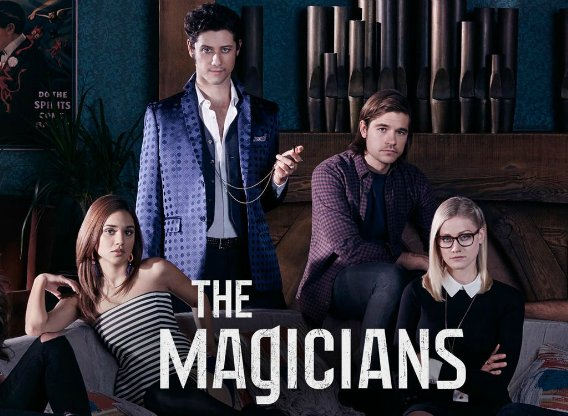 Courage
Death
Decision-making
Supernatural
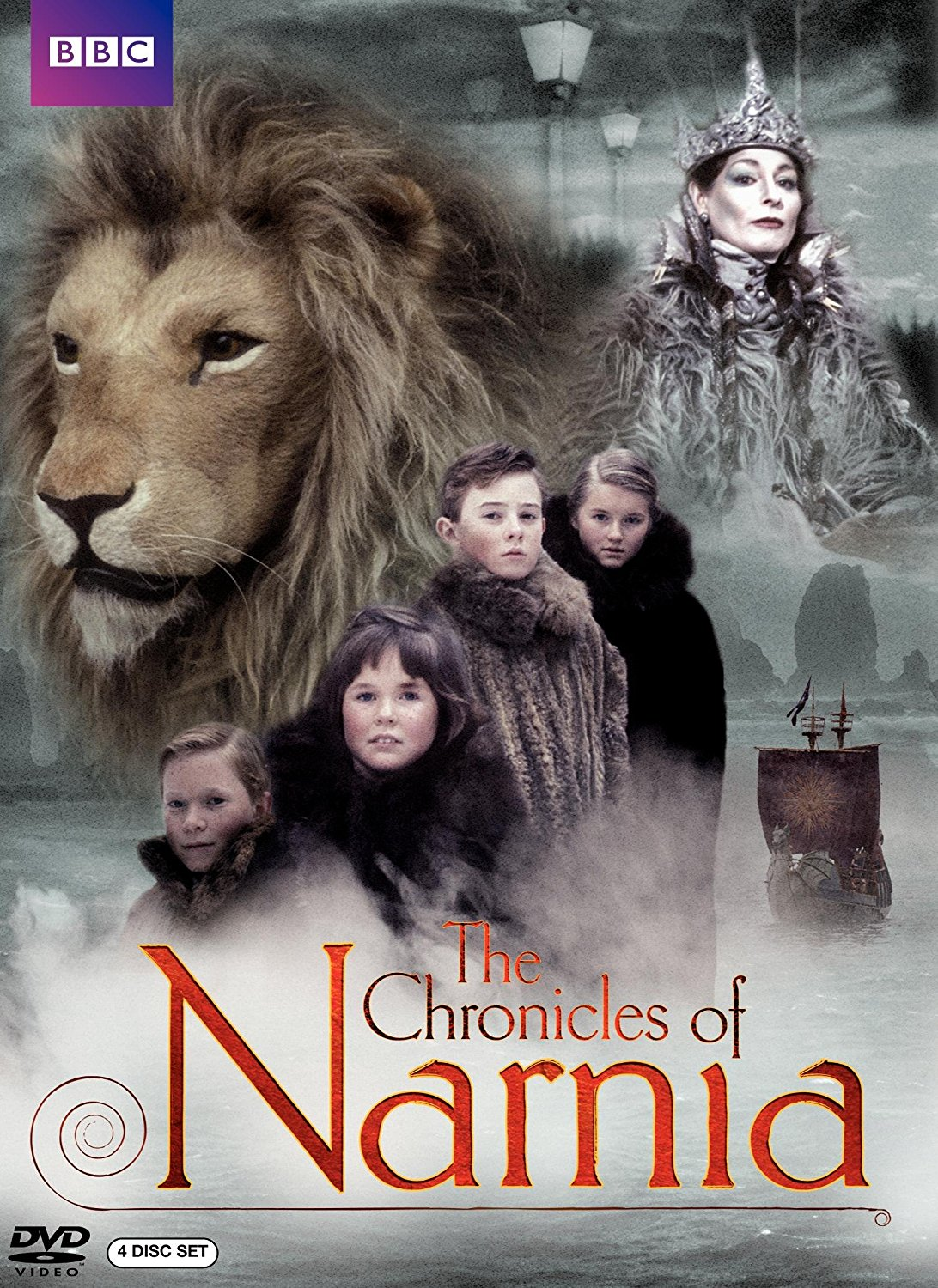 Family Relationships
Courage
Survival
Supernatural
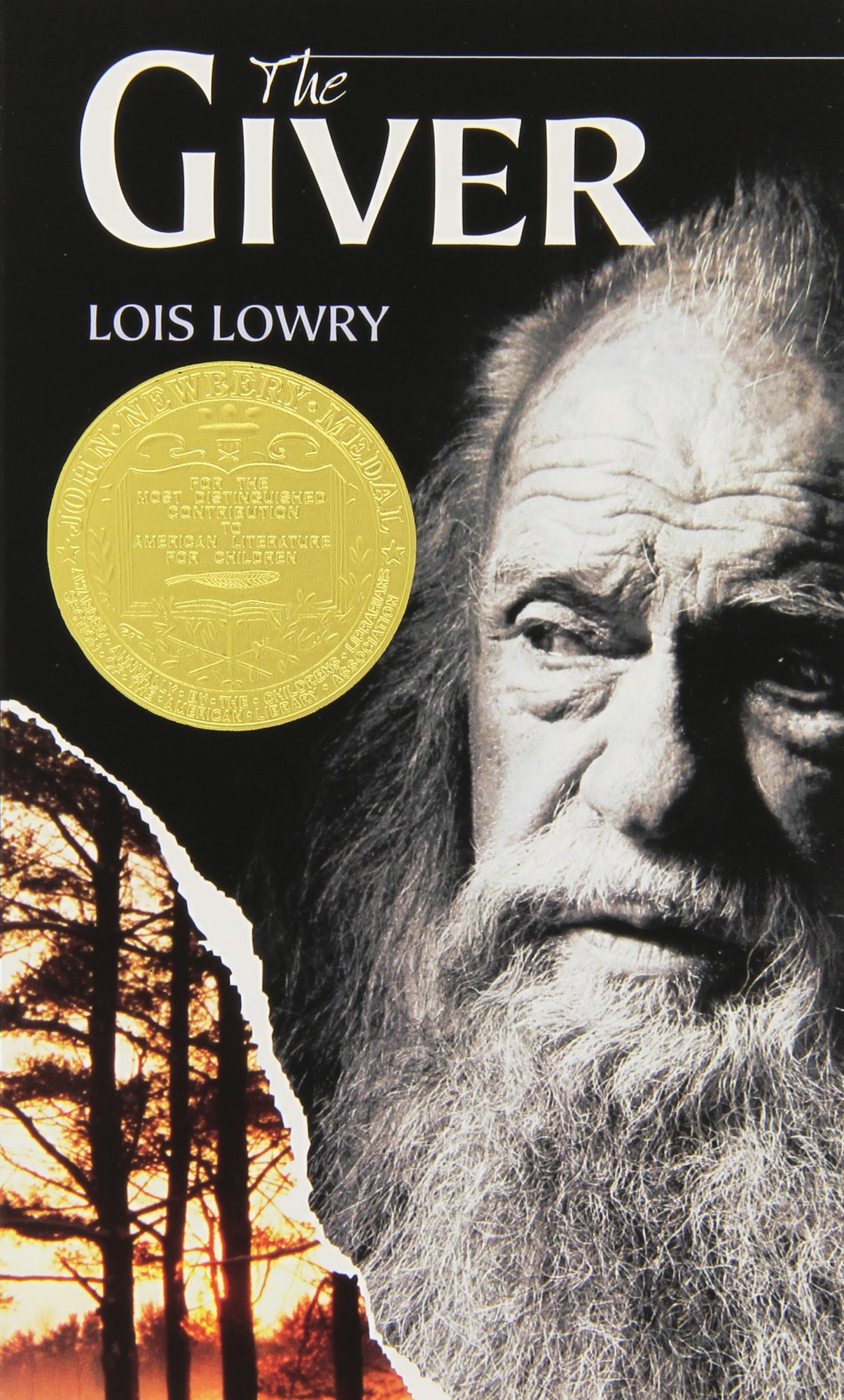 Facing Violence
Decision-making
Survival
Supernatural
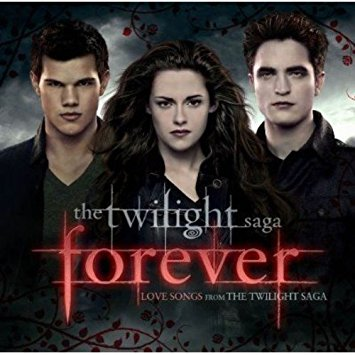 Peer relationships
Identity issues
Discrimination
Graphic Novel
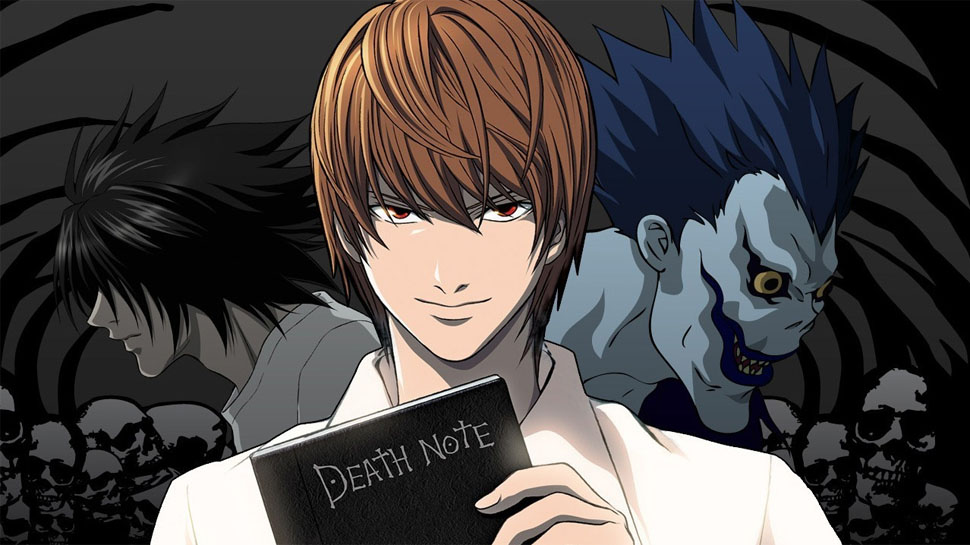 Facing violence
Decision-making
Survival
Supernatural
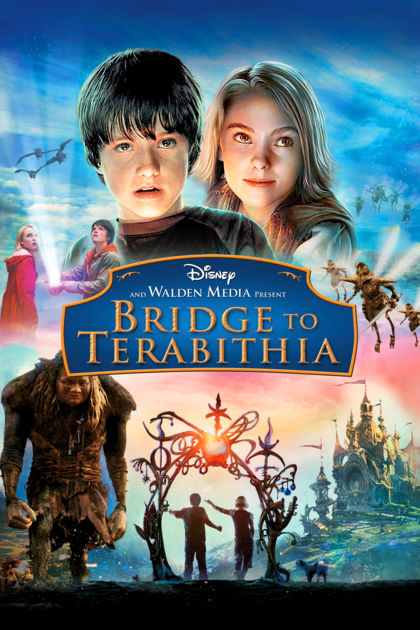 Peer relationships
Courage
Survival
Supernatural
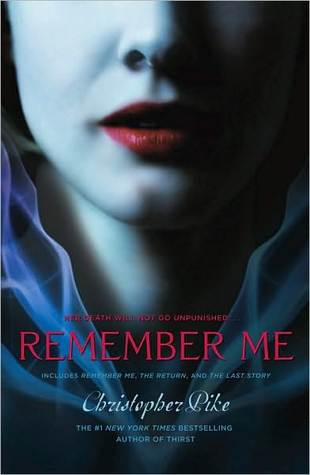 Suicide & Death
Real life experiences
Peer relationships
Supernatural
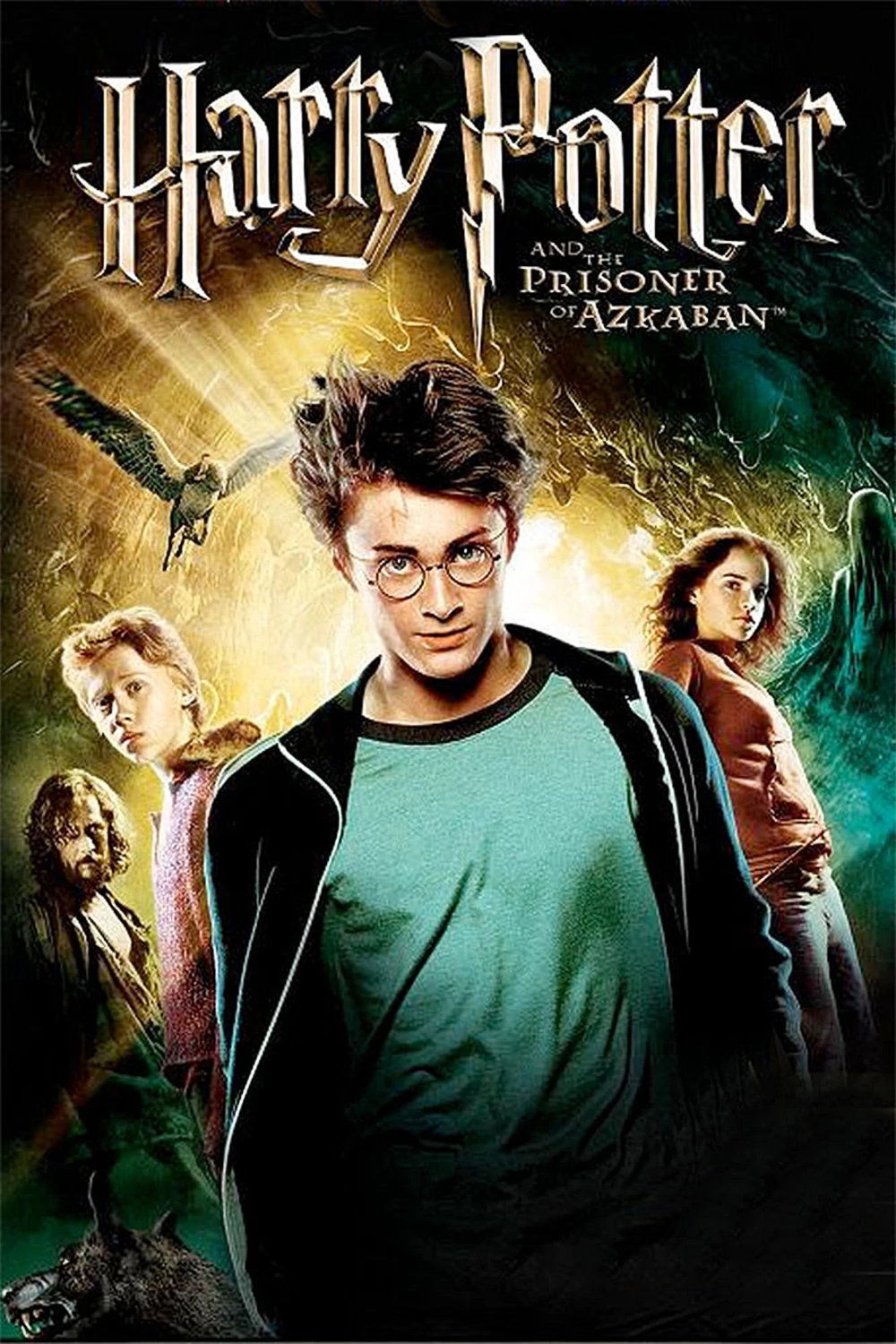 Family relationships
Courage
Facing violence
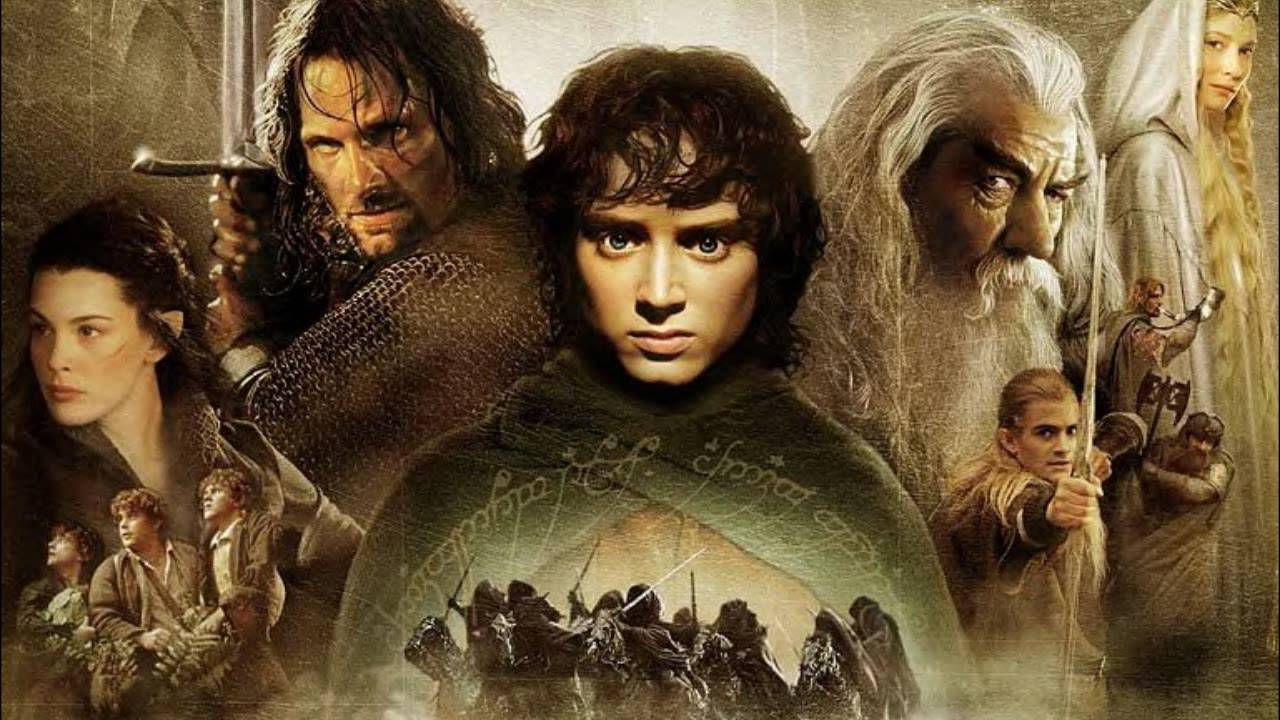 Supernatural
Making life choices
Courage
Survival
Graphic Novel
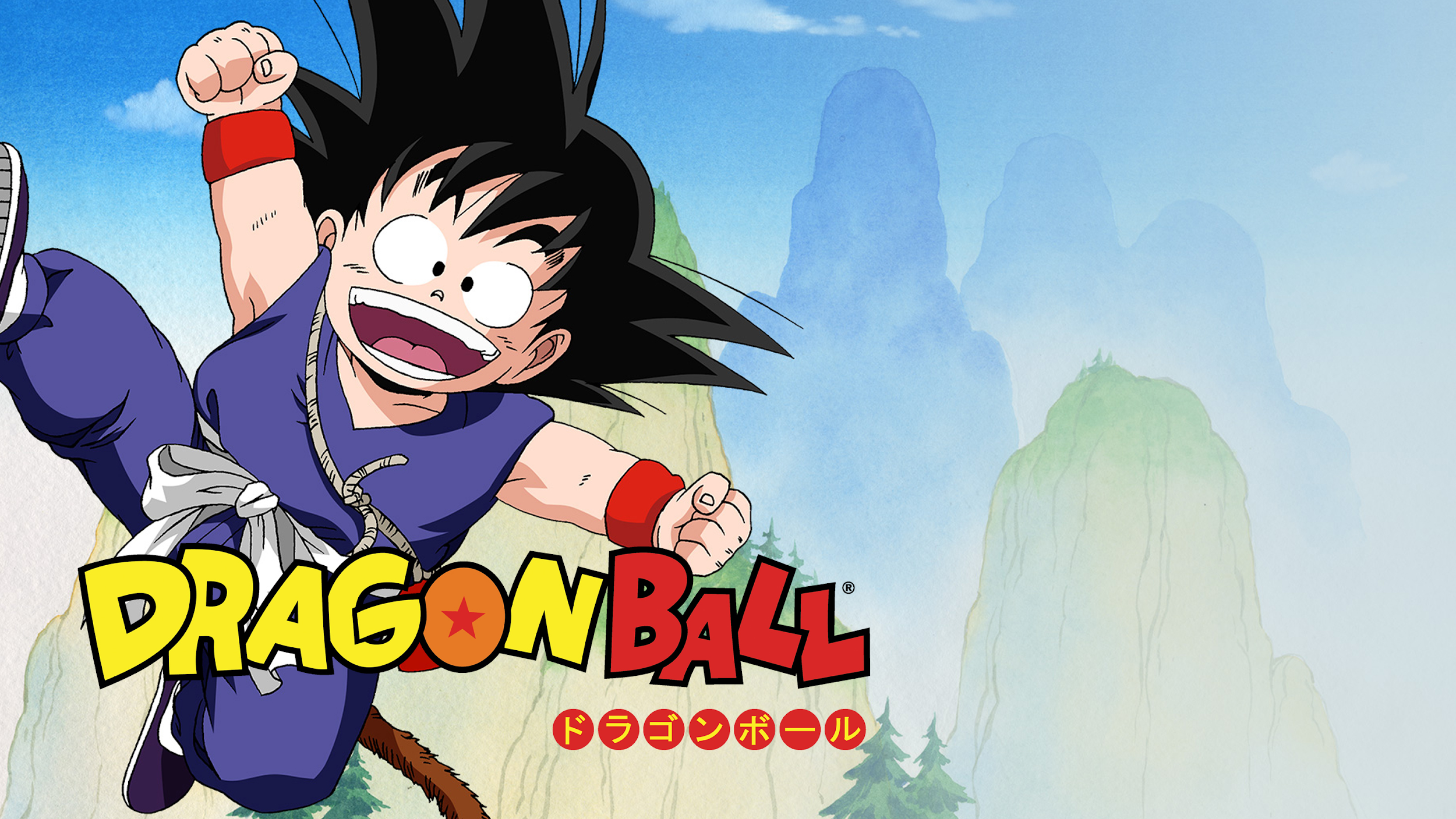 Facing violence
Family relationships
Courage